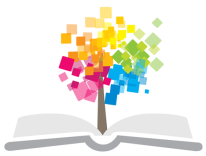 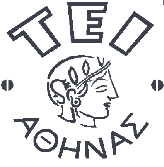 Ανοικτά Ακαδημαϊκά Μαθήματα στο ΤΕΙ Αθήνας
Εγγειοβελτιωτικά  Έργα & Αρδεύσεις
Ενότητα 7: Αρδεύσεις & Βιολογικός καθαρισμός
Μάριος Βαλαβανίδης
Τμήμα Πολιτικών Μηχανικών Τ.Ε. 
και Μηχ/κών Τοπογραφίας και Γεωπλ/κής Τ.Ε.
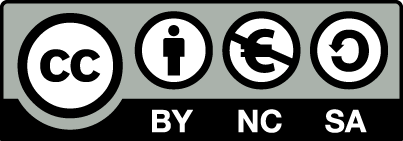 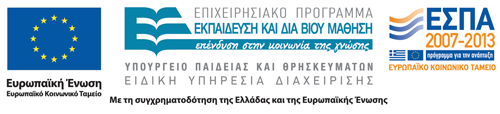 Αρδεύσεις & προϊόντα μον. βιολογικού καθαρισμός 1/2
Example 1 - Agronomic and economic benefits of wastewater use in irrigation 
As an example, 
Α city with a population of 500,000 and water consumption of 200 It/d per person would produce approximately 85,000 m3/d (30 ×106m3/year) of wastewater, assuming 85% inflow to the public sewerage system. 
If treated wastewater effluent is used in carefully controlled irrigation at an application rate of 5000 m3/ha.year, an area of some 6000 ha could be irrigated. 
In addition to the economic benefit of the water, the fertilizer value of the effluent is of importance.
1
Αρδεύσεις & προϊόντα μον. βιολογικού καθαρισμός  2/2
With typical concentrations of nutrients in treated wastewater effluent from conventional sewage treatment processes as follows:
Nitrogen (N) - 50 mg/l 
Phosphorus(P) - 10 mg/l 
Potassium (K) - 30 mg/I
and assuming an application rate of 5000 m3/ha.year, the fertilizer contribution of the effluent would be:
N - 250 kg/ha. year 
P - 50 kg/ha. year 
K - 150 kg/ha. year
Thus, all of the nitrogen and much of the phosphorus and potassium normally required for agricultural crop production would be supplied by the effluent. In addition, other valuable micronutrients and the organic matter contained in the effluent will provide additional benefits.
2
Οικονομοτεχνικά ζητήματα 1/3
Σε όλες τις επιχειρηματικές /επαγγελματικές δραστηριότητες, το βασικό επενδυτικό σχήμα είναι η επένδυση ενός χρηματικού ποσού σήμερα για την υλοποίηση και εκμετάλλευση ενός συστήματος και με στόχο τη δημιουργία εσόδων και την αποκόμιση κερδών στο μέλλον.
Χρηματικές ροές
Χρονικό διάστημα σχεδιασμού /υλοποίησης του συστήματος / επένδυσης
Υπολει-πόμενα κέρδη 
Προστι-θέμενη αξία
Πάγωμα της σχεδίασης του συστήματος
Έναρξη λειτουργίας
Χρόνος
Έρευνα
Αναγνώριση & κατανόηση της ευκαιρίας
Χρόνος ανάκτησης αρχικής επένδυσης
(break-even)
Γήρανση συστήματος
Ευκαιρία
Ικανοποίηση λειτουργικών απαιτήσεων
3
Οικονομοτεχνικά ζητήματα 2/3
Για την υλοποίηση μιας επένδυσης απαιτούνται κεφάλαια. Αυτά είτε θα είναι διαθέσιμα προς επένδυση είτε θα είναι τοποθετημένα σε άλλες επιχειρηματικές δραστηριότητες ή σε άλλες επενδύσεις. Έτσι, απαιτείται η αξιολόγηση μιας προτεινόμενης επιχειρηματικής δραστηριότητας, συγκριτικά με άλλες εναλλακτικές επενδύσεις.
Ένα στοιχείο αξιολόγησης είναι η Καθαρή Παρούσα Αξία (ΚΠΑ, Net Present Value – NPV) της επένδυσης. 
Η εκτίμηση της ΚΠΑ στηρίζεται στη μεθοδολογία της προεξόφλησης χρηματικών ροών (discounted cash flow – DCF ↔«σημερινή αξία 100€  <  μελλοντική αξία 100€»
4
Οικονομοτεχνικά ζητήματα 3/3
5
Θεματολογία παρουσίασης
Εισαγωγή,
Έδαφος – υδρολογικό σύστημα,
Ροή νερού στο έδαφος,
Αρδευτικές απαιτήσεις ,
Συστήματα άρδευσης: επιφανειακά, καταιονισμού, στάγδην, 
Υδραυλικοί υπολογισμοί: βασικές αρχές – διαστασιολόγηση αρδευτικού δικτύου (με καταιονισμό – με σταγόνες) – αντλίες,
Προμήθεια /καταλληλότητα νερού:  Γεωτρήσεις – Λύματα,
Διαχείριση νερού,
Οικονομοτεχνική μελέτη.
6
Βιβλιογραφία 1/2
Παπαζαφειρίου, Ζ. Γ. 1994 «Αρχές και πρακτική των αρδεύσεων» Θεσσαλονίκη : Ζήτη 
Τσακίρης, Γ. 2006 «Υδραυλικά Έργα: Σχεδιασμός & Διαχείριση», Τόμος ΙΙ: Εγγειοβελτιωτικά Έργα, Εκδόσεις Συμμετρία, Αθήνα, ISBN 960-266-171-2
Σούλιος, Γ. 2007 «Εκμετάλλευση & Διαχείριση Υπόγειου Νερού - Παράκτια Υδροφόρα Στρώματα» Ιστοσελίδα Τμήματος Γεωλογίας, ΑΠΘ 
Ayers, R.S., Westcot, D.W. “Water quality for agriculture” FAO Irrigation and Drainage Paper, 29 Rev. 1, ISBN 92-5-102263-1
Cuenca, R.H. 1989 “Irrigation System Design: An Engineering Approach”, Prentice Hall, ISBN 0-13-506163-6
Fraenkel, P.L.1986 “Water lifting” FAO Irrigation and Drainage Paper 43, Food & Agriculture Organization of the United Nations, Rome, ISBN 92-5-102515-0
7
Βιβλιογραφία 2/2
Pescod, M.B.  1992 “Wastewater treatment and use in agriculture” - FAO irrigation and drainage paper 47 – Food & Agriculture Organization of the United Nations, Rome, ISBN 92-5-103135-5
TORO 2007 “2008 Residential/Commercial Irrigation Specification Catalog” ©2007 The Toro Company • 5825 Jasmine Street • Riverside, CA • 92504-1183 • www.toro.com Catalog Order # 08-1001-IRC 
Walker, W.R. 1989 “Guidelines for designing and evaluating surface irrigation systems” FAO Irrigation and Drainage Paper 45, Food & Agriculture Organization of the United Nations, Rome, ISBN 92-5-102879-6
Πλούσια βιβλιογραφία διατίθεται ελεύθερα στον ιστότοπο της «βιβλιοθήκης» του Οργανισμού Τροφίμων & Γεωργίας (FAO) των Ηνωμένων Εθνών (UN).
8
Τέλος Ενότητας
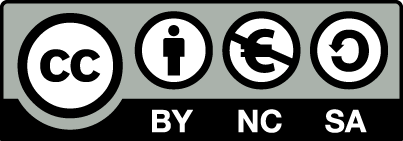 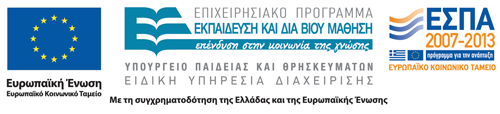 Σημειώματα
Σημείωμα Αναφοράς
Copyright Τεχνολογικό Εκπαιδευτικό Ίδρυμα Αθήνας, Μάριος Βαλαβανίδης 2014. Μάριος Bαλαβανίδης. «Εγγειοβελτιωτικά  Έργα & Αρδεύσεις. Ενότητα 3: Συστήματα Αρδευσης». Έκδοση: 1.0. Αθήνα 2014. Διαθέσιμο από τη δικτυακή διεύθυνση: ocp.teiath.gr.
11
Σημείωμα Αδειοδότησης
Το παρόν υλικό διατίθεται με τους όρους της άδειας χρήσης Creative Commons Αναφορά, Μη Εμπορική Χρήση Παρόμοια Διανομή 4.0 [1] ή μεταγενέστερη, Διεθνής Έκδοση.   Εξαιρούνται τα αυτοτελή έργα τρίτων π.χ. φωτογραφίες, διαγράμματα κ.λ.π., τα οποία εμπεριέχονται σε αυτό. Οι όροι χρήσης των έργων τρίτων επεξηγούνται στη διαφάνεια  «Επεξήγηση όρων χρήσης έργων τρίτων». 
Τα έργα για τα οποία έχει ζητηθεί άδεια  αναφέρονται στο «Σημείωμα  Χρήσης Έργων Τρίτων».
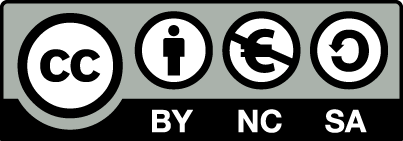 [1] http://creativecommons.org/licenses/by-nc-sa/4.0/ 
Ως Μη Εμπορική ορίζεται η χρήση:
που δεν περιλαμβάνει άμεσο ή έμμεσο οικονομικό όφελος από την χρήση του έργου, για το διανομέα του έργου και αδειοδόχο
που δεν περιλαμβάνει οικονομική συναλλαγή ως προϋπόθεση για τη χρήση ή πρόσβαση στο έργο
που δεν προσπορίζει στο διανομέα του έργου και αδειοδόχο έμμεσο οικονομικό όφελος (π.χ. διαφημίσεις) από την προβολή του έργου σε διαδικτυακό τόπο
Ο δικαιούχος μπορεί να παρέχει στον αδειοδόχο ξεχωριστή άδεια να χρησιμοποιεί το έργο για εμπορική χρήση, εφόσον αυτό του ζητηθεί.
Επεξήγηση όρων χρήσης έργων τρίτων
Δεν επιτρέπεται η επαναχρησιμοποίηση του έργου, παρά μόνο εάν ζητηθεί εκ νέου άδεια από το δημιουργό.
©
διαθέσιμο με άδεια CC-BY
Επιτρέπεται η επαναχρησιμοποίηση του έργου και η δημιουργία παραγώγων αυτού με απλή αναφορά του δημιουργού.
διαθέσιμο με άδεια CC-BY-SA
Επιτρέπεται η επαναχρησιμοποίηση του έργου με αναφορά του δημιουργού, και διάθεση του έργου ή του παράγωγου αυτού με την ίδια άδεια.
διαθέσιμο με άδεια CC-BY-ND
Επιτρέπεται η επαναχρησιμοποίηση του έργου με αναφορά του δημιουργού. 
Δεν επιτρέπεται η δημιουργία παραγώγων του έργου.
διαθέσιμο με άδεια CC-BY-NC
Επιτρέπεται η επαναχρησιμοποίηση του έργου με αναφορά του δημιουργού. 
Δεν επιτρέπεται η εμπορική χρήση του έργου.
Επιτρέπεται η επαναχρησιμοποίηση του έργου με αναφορά του δημιουργού.
και διάθεση του έργου ή του παράγωγου αυτού με την ίδια άδεια
Δεν επιτρέπεται η εμπορική χρήση του έργου.
διαθέσιμο με άδεια CC-BY-NC-SA
διαθέσιμο με άδεια CC-BY-NC-ND
Επιτρέπεται η επαναχρησιμοποίηση του έργου με αναφορά του δημιουργού.
Δεν επιτρέπεται η εμπορική χρήση του έργου και η δημιουργία παραγώγων του.
διαθέσιμο με άδεια 
CC0 Public Domain
Επιτρέπεται η επαναχρησιμοποίηση του έργου, η δημιουργία παραγώγων αυτού και η εμπορική του χρήση, χωρίς αναφορά του δημιουργού.
Επιτρέπεται η επαναχρησιμοποίηση του έργου, η δημιουργία παραγώγων αυτού και η εμπορική του χρήση, χωρίς αναφορά του δημιουργού.
διαθέσιμο ως κοινό κτήμα
χωρίς σήμανση
Συνήθως δεν επιτρέπεται η επαναχρησιμοποίηση του έργου.
13
Διατήρηση Σημειωμάτων
Οποιαδήποτε αναπαραγωγή ή διασκευή του υλικού θα πρέπει να συμπεριλαμβάνει:
το Σημείωμα Αναφοράς
το Σημείωμα Αδειοδότησης
τη δήλωση Διατήρησης Σημειωμάτων
το Σημείωμα Χρήσης Έργων Τρίτων (εφόσον υπάρχει)
μαζί με τους συνοδευόμενους υπερσυνδέσμους.
14
Χρηματοδότηση
Το παρόν εκπαιδευτικό υλικό έχει αναπτυχθεί στo πλαίσιo του εκπαιδευτικού έργου του διδάσκοντα.
Το έργο «Ανοικτά Ακαδημαϊκά Μαθήματα στο ΤΕΙ Αθήνας» έχει χρηματοδοτήσει μόνο την αναδιαμόρφωση του εκπαιδευτικού υλικού. 
Το έργο υλοποιείται στο πλαίσιο του Επιχειρησιακού Προγράμματος «Εκπαίδευση και Δια Βίου Μάθηση» και συγχρηματοδοτείται από την Ευρωπαϊκή Ένωση (Ευρωπαϊκό Κοινωνικό Ταμείο) και από εθνικούς πόρους.
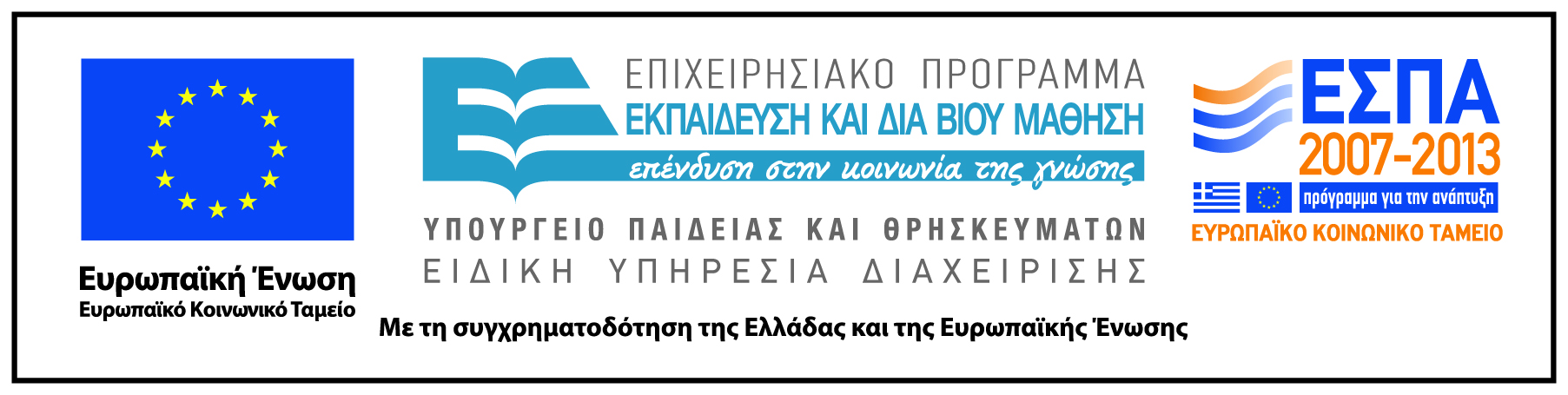 15